Motivators
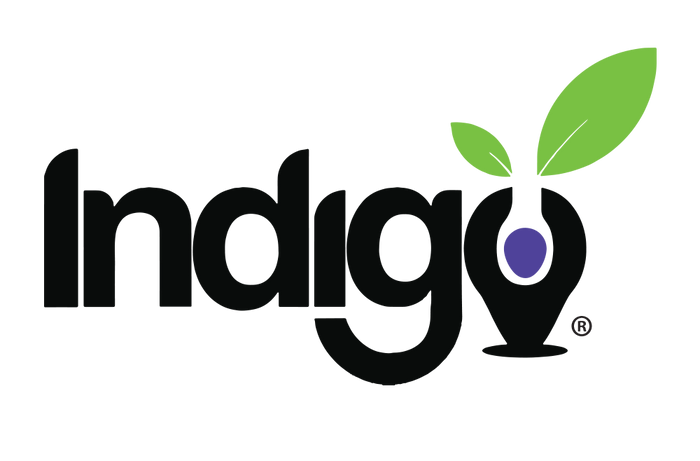 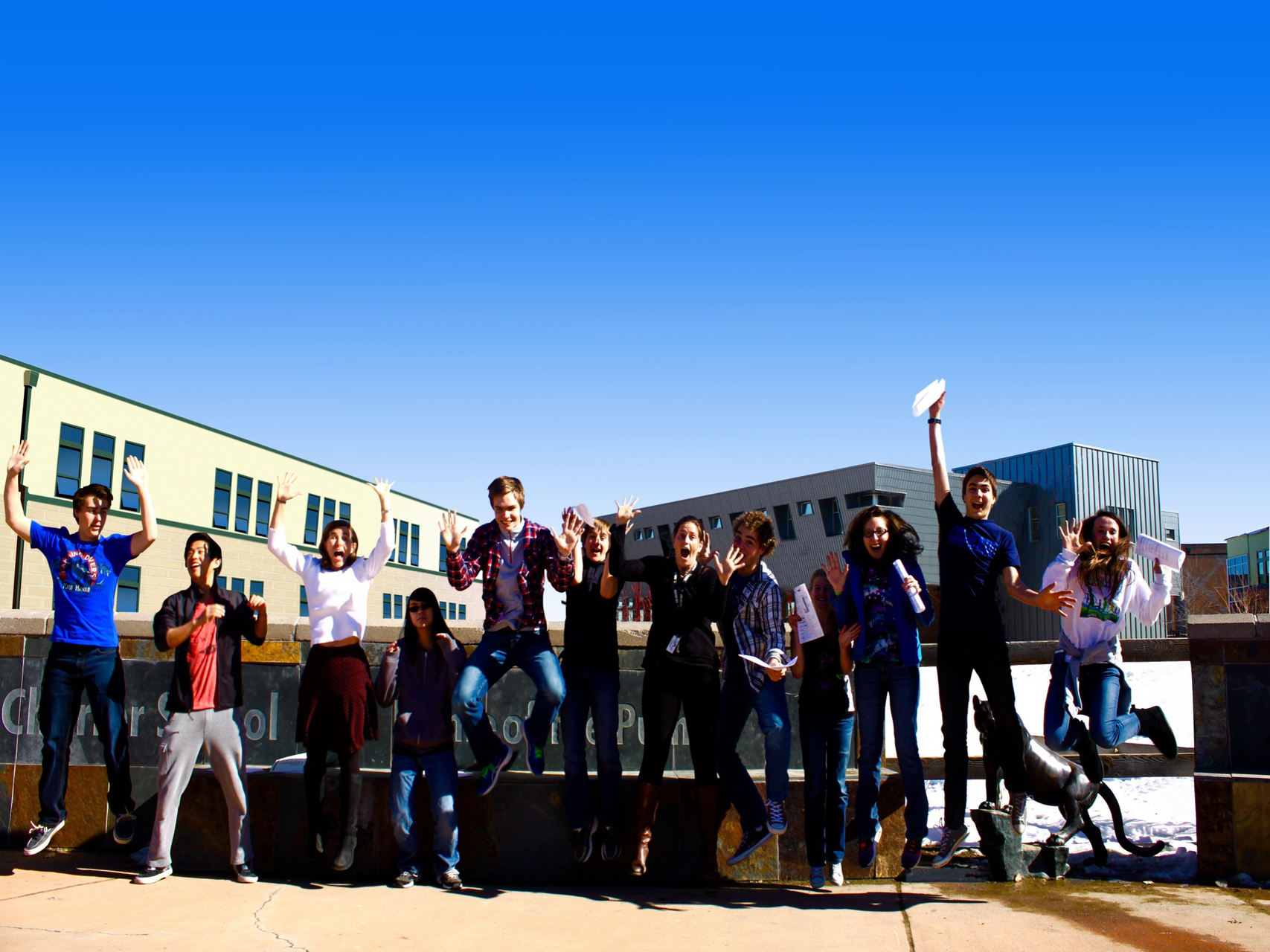 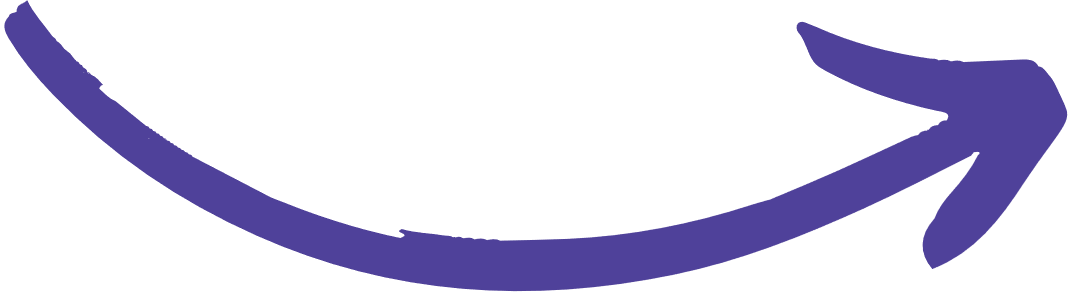 #1 and #2 Motivator on your list are critical for personal fulfillment.

#6 may be important to avoid.
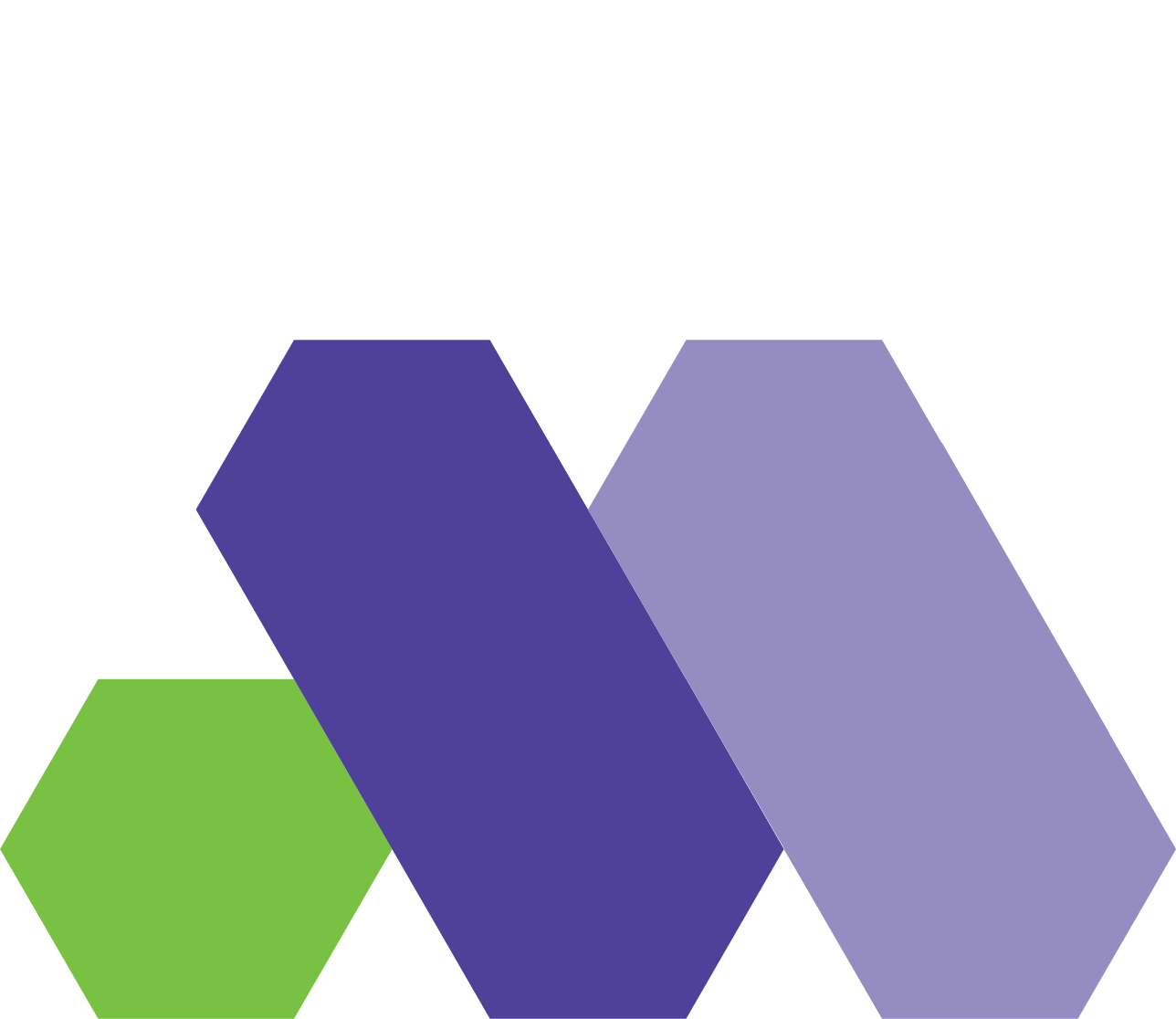 Motivators represent your deepest motivations and “driving forces”.
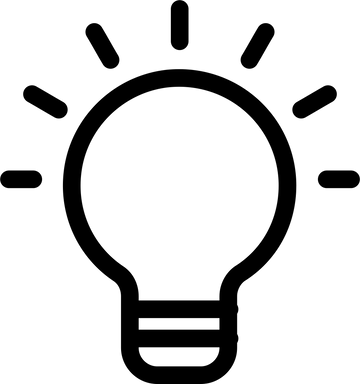 Motivators
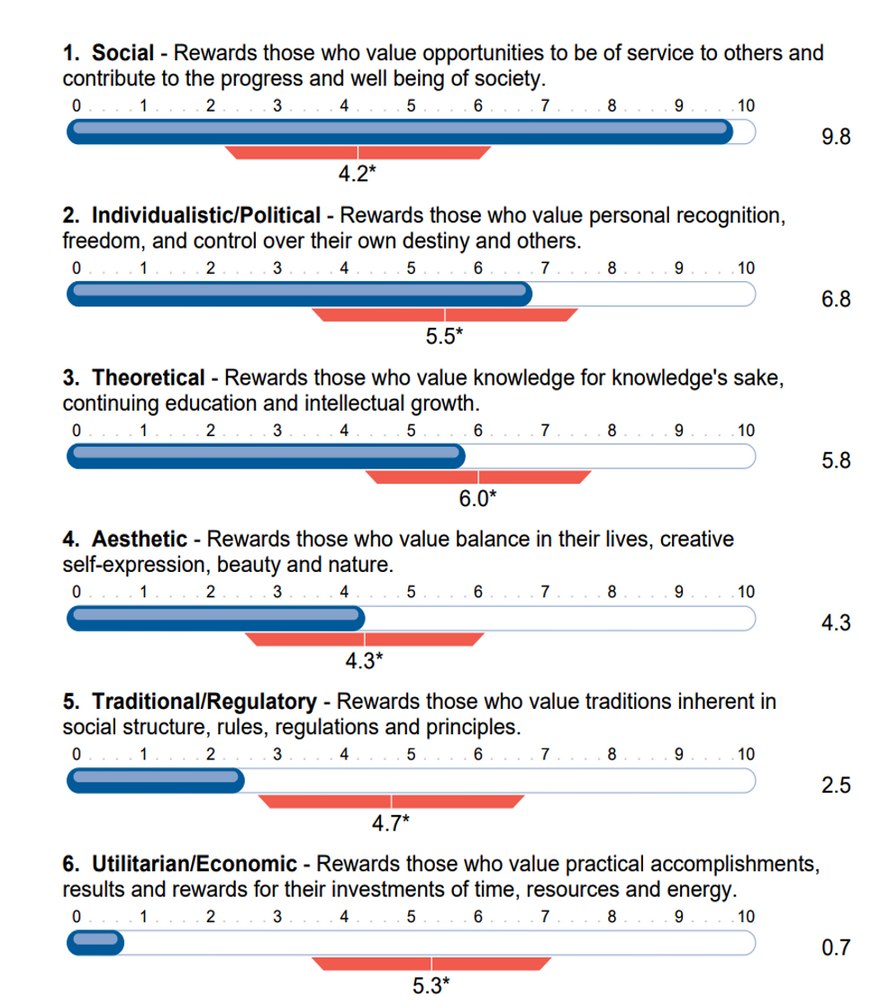 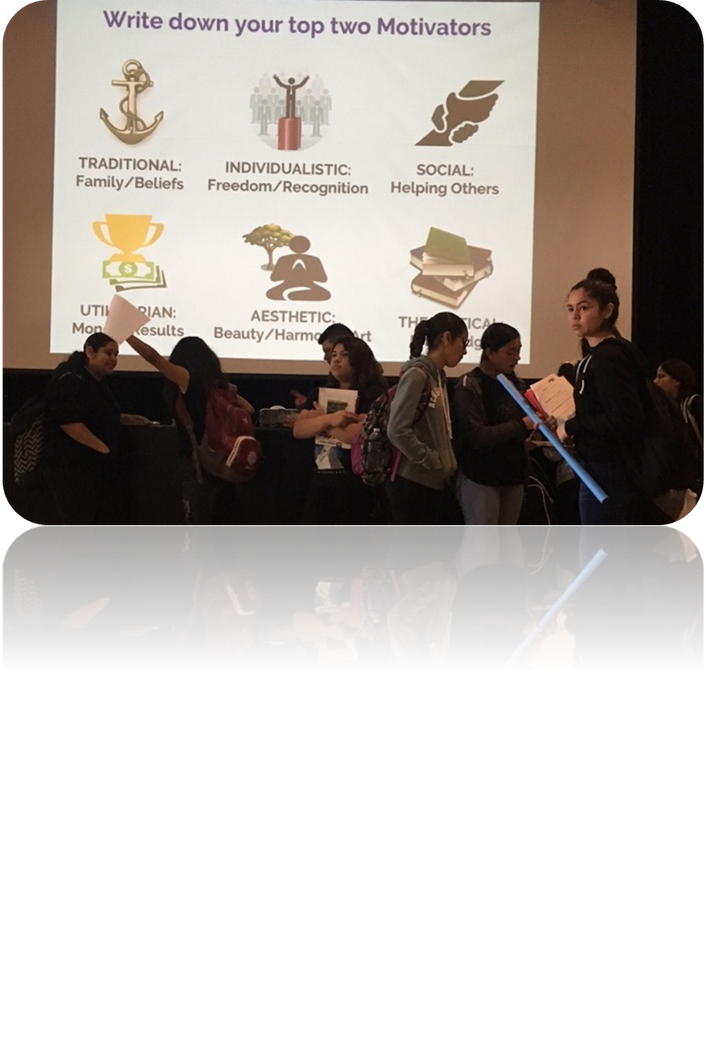 Students exploring their motivators in East LA.
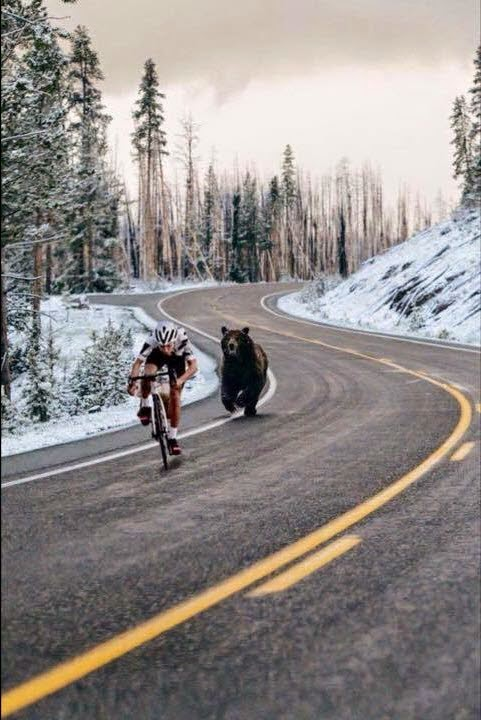 Intrinsic vs. Extrinsic Motivation
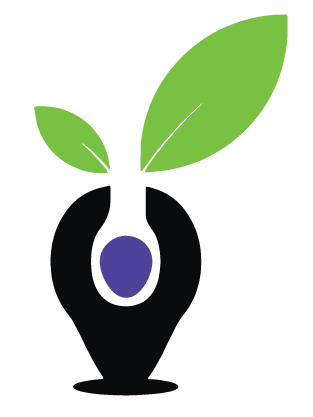 TRADITIONAL
INDIVIDUALISTIC
SOCIAL
UTILITARIAN
AESTHETIC
THEORETICAL
How do your TOP 2 motivators combine and show up for you?
Beliefs, Values, Family
Independence, Freedom, Choice
Helping Others, Making a Difference, Impact
Efficient, Money, Practical
Art, Beauty, Music, Nature, Harmony
Knowledge, Truth, Learning
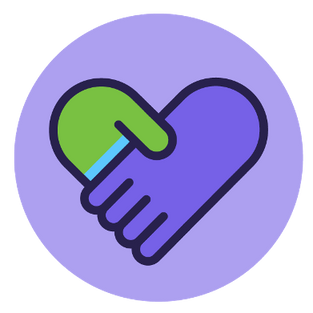 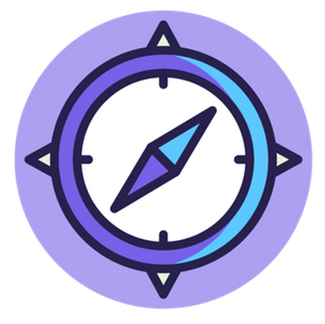 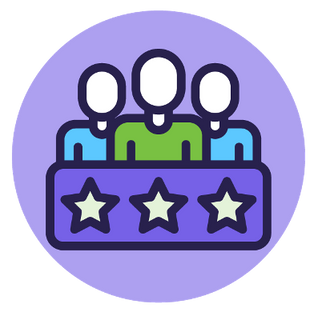 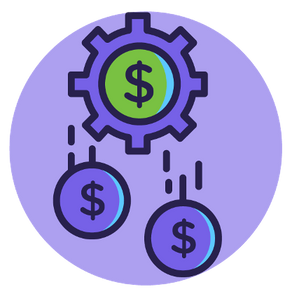 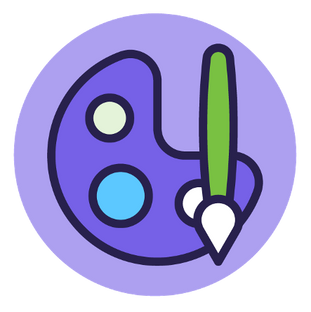 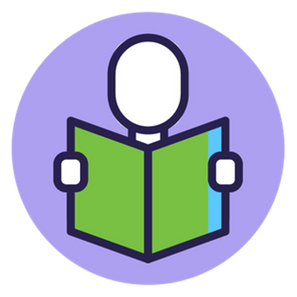 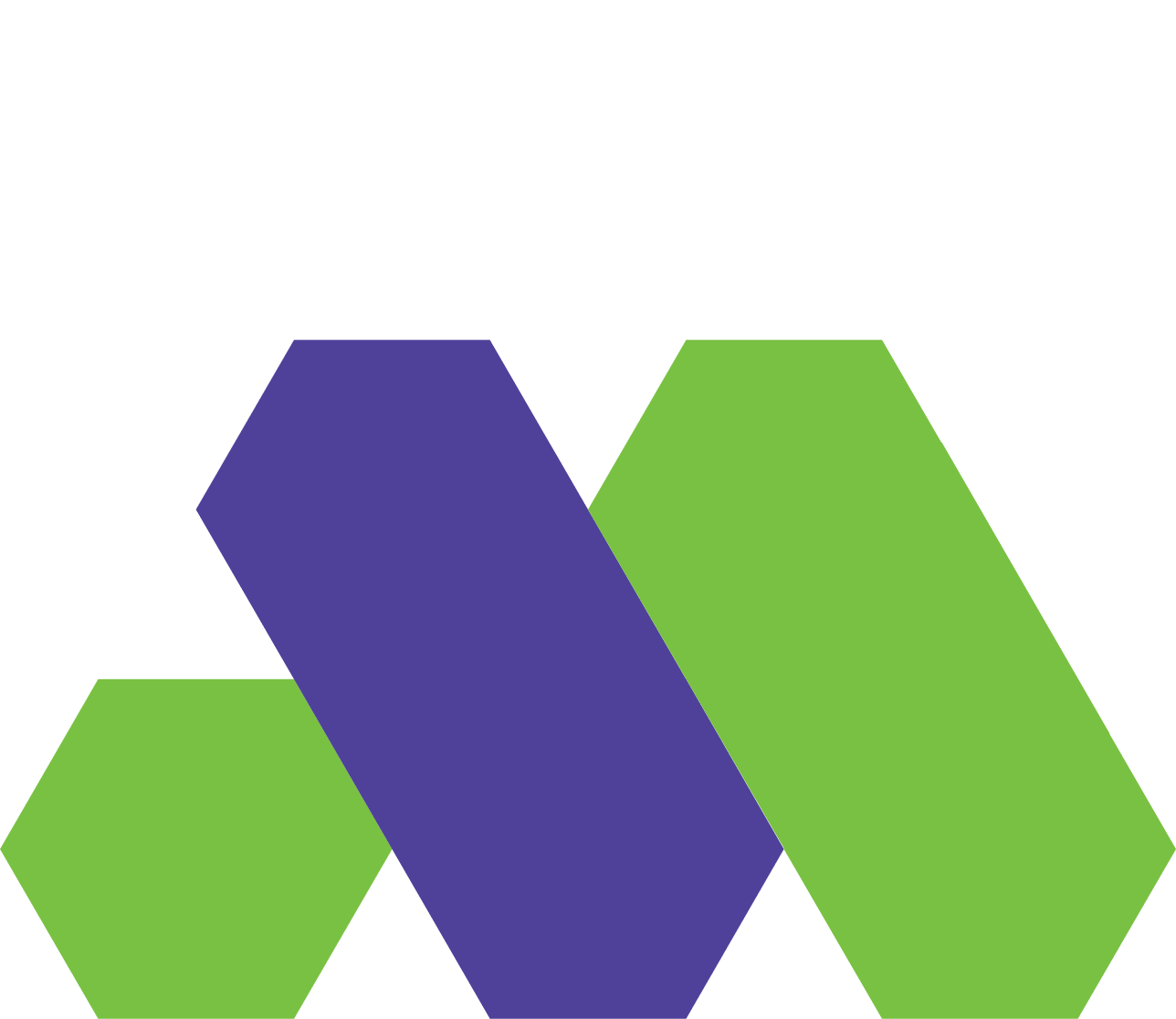 TRADITIONAL
INDIVIDUALISTIC
SOCIAL
UTILITARIAN
AESTHETIC
THEORETICAL
CAREERS AND MAJOR BRAINSTORM
Beliefs, Values, Family
Independence, Freedom, Choice
Helping Others, Making a Difference, Impact
Efficient, Money, Practical
Art, Beauty, Music, Nature, Harmony
Knowledge, Truth, Learning
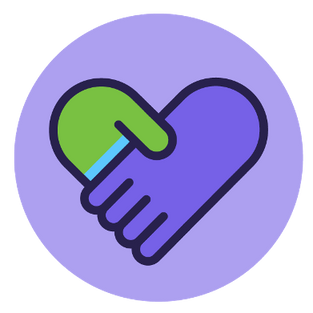 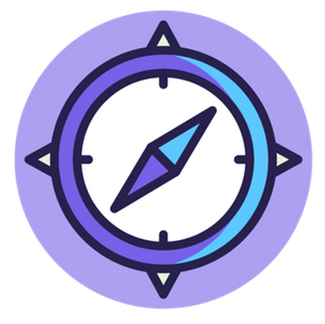 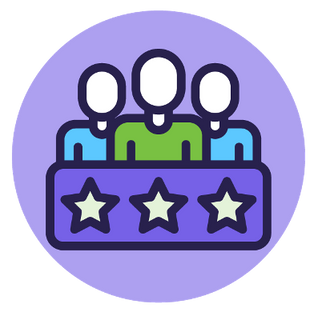 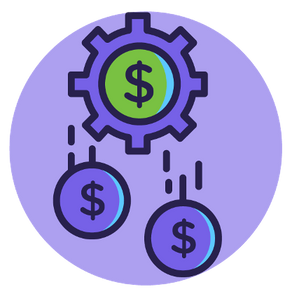 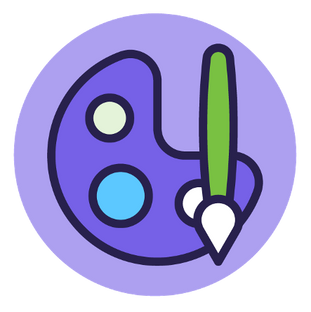 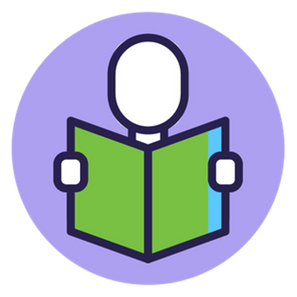 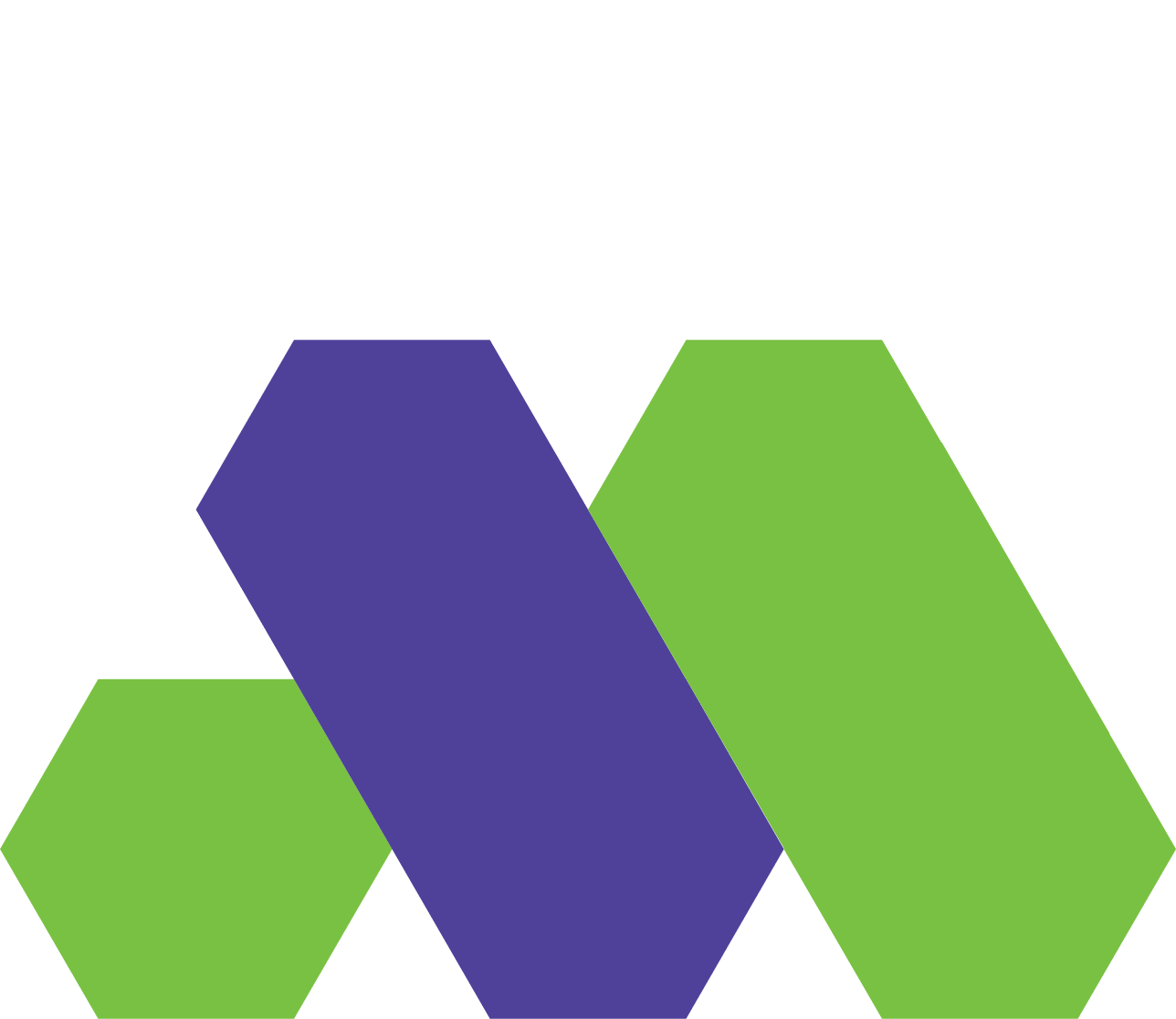 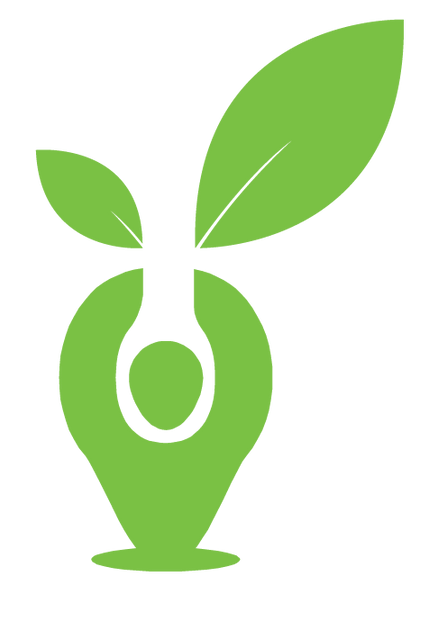 IN BETWEEN ACTIVITY
Motivator Statement:  Considering your top 2 motivators, how would you describe your "why"?  What is most important to you? What do you value?

Motivator Examples by Industry:  For each industry below, try to come up with at least one job within that industry that would be appealing to each motivator.  
	• The Healthcare/Medical Field
	• The Justice/Law Field

Other jobs by motivators:   For each motivator, try to think of a few jobs or even companies that someone with each motivator could be interested in.
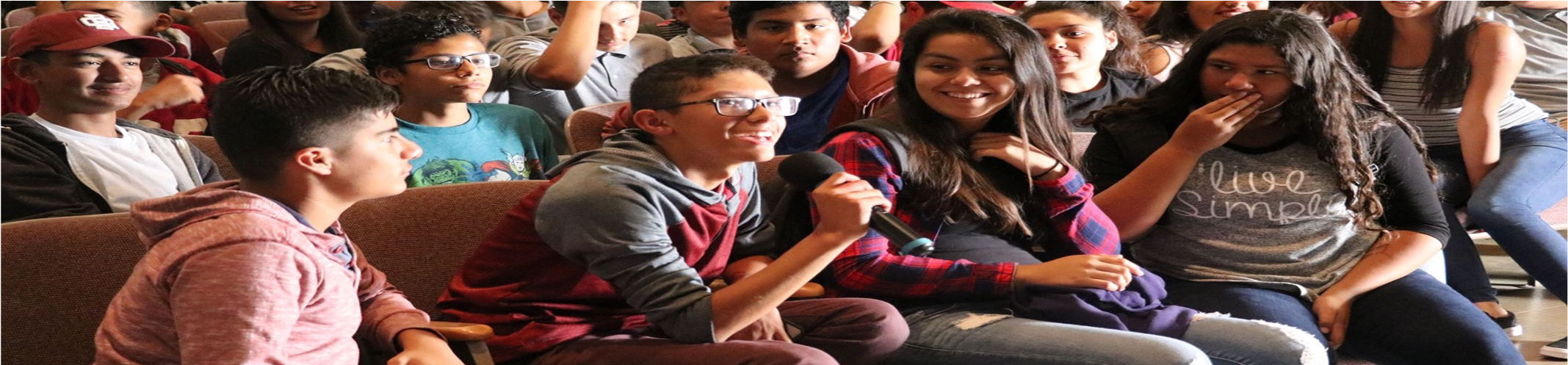 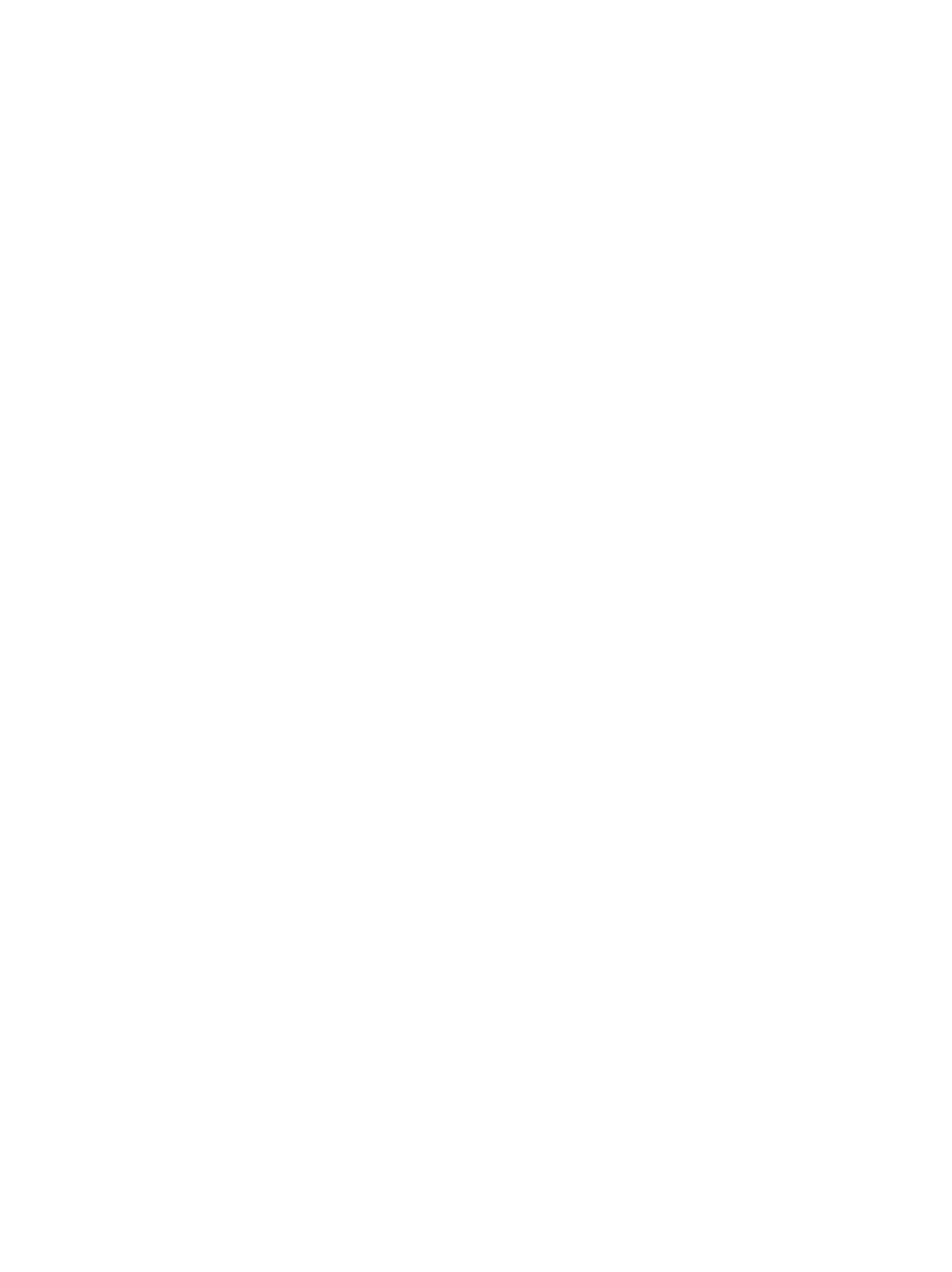 Q&A
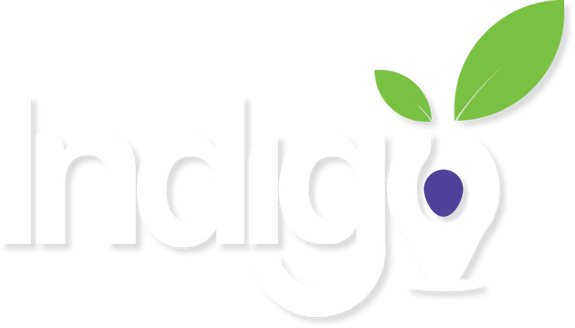 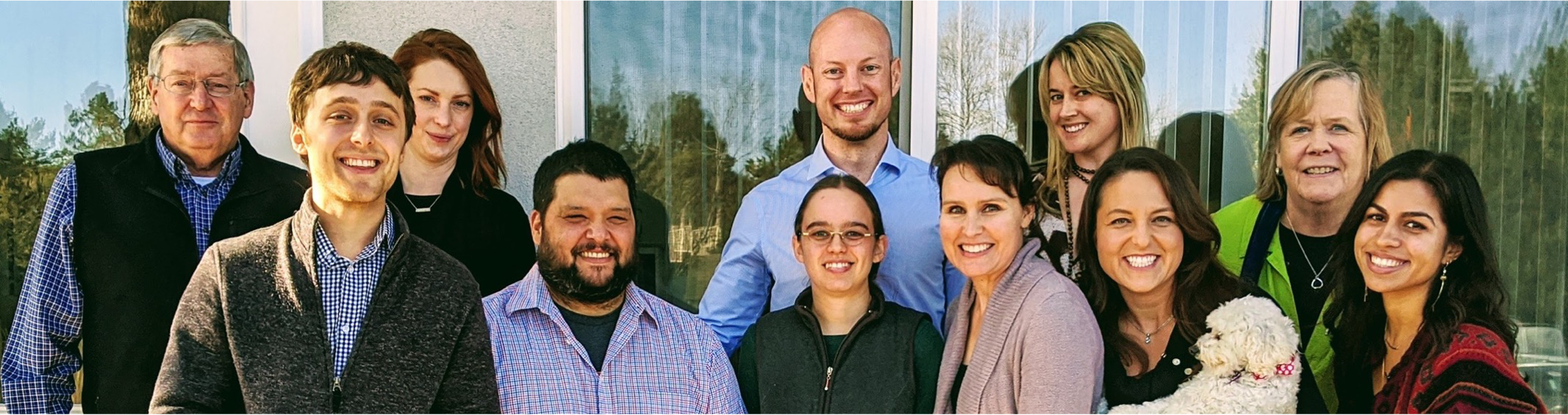 Contact Information
www.indigoedco.com
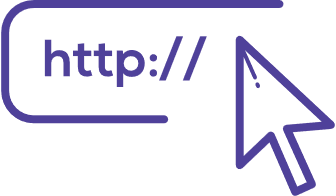 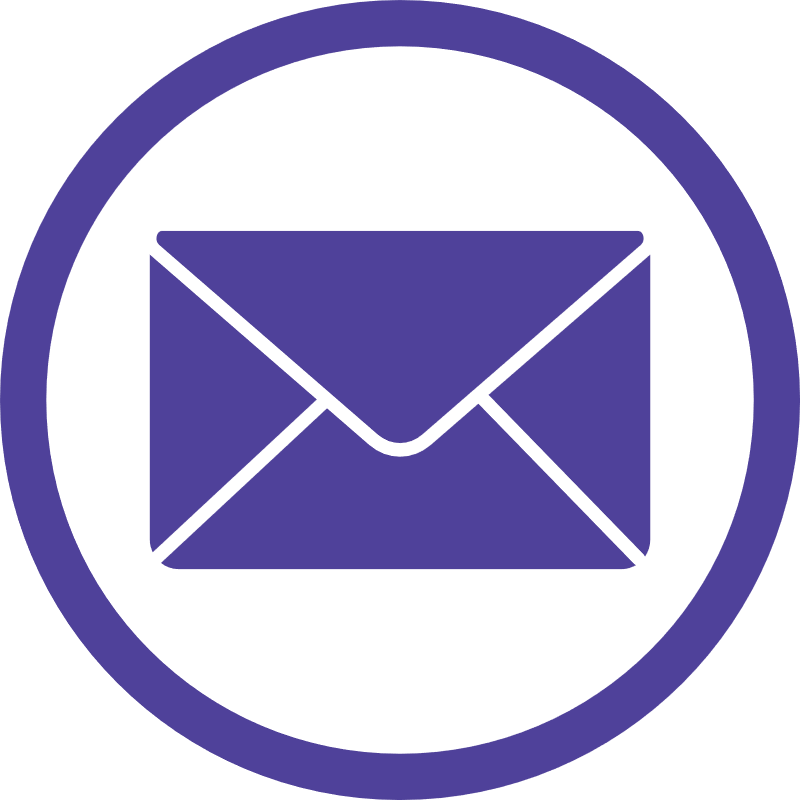 sueann.casey@indigoproject.org
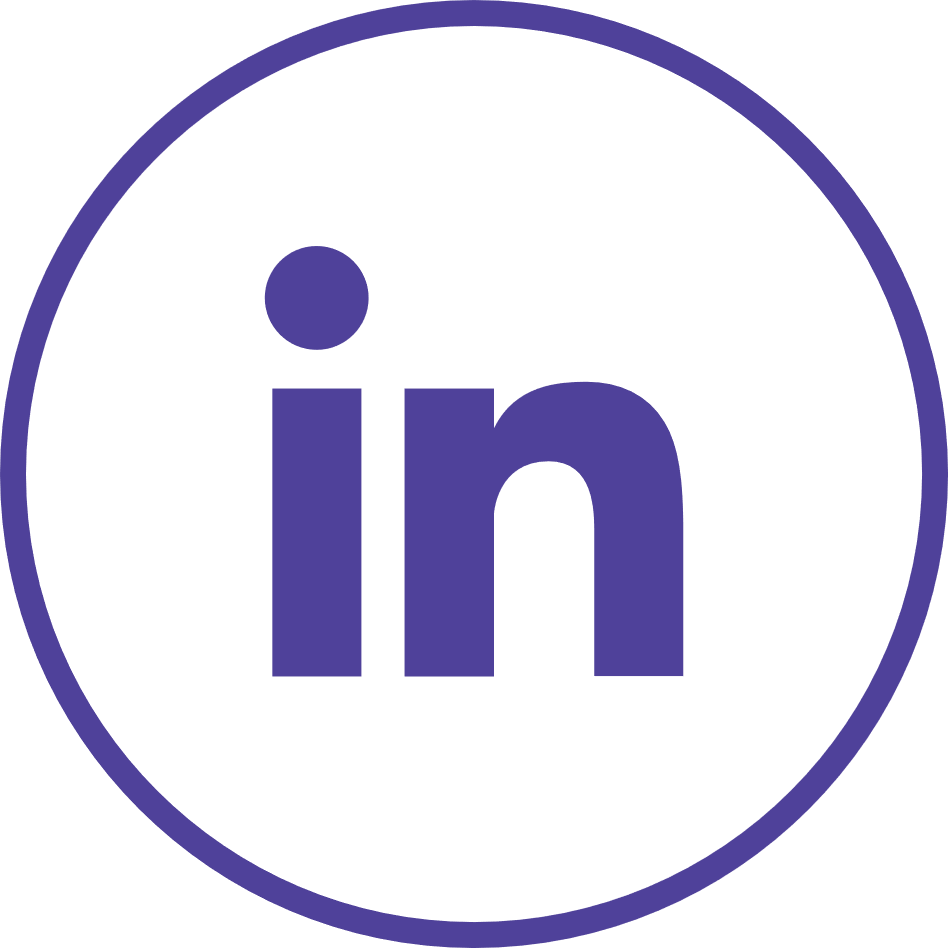 www.linkedin.com/in/sueann-casey-indigo
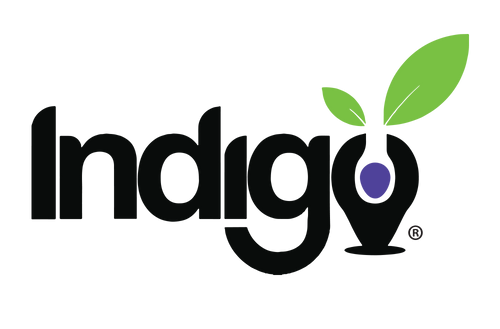 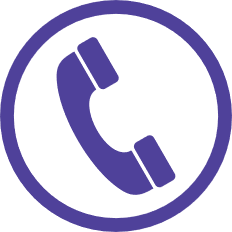 509-435-5903